Manajemen laktasin
Anugrah suardi
Pengertin Asi Eksklutif
Asi Eksklusif adalah pemberian air susu ibu atau asi saja pada bayi hingga usia 6 bulan. Tanpa  tambahan cairan lain seperti susu formula, air teh, air putih, air jeruk, serta tanpan tambahan makanan padat seperti pisang, bubur susu, biskuit dan bubur nasi.
Manfaat Asi Eksklutif
1. Sebagai makanan terbaik yang mudah dicerna dan sesuai dengan pencernaan bayi 
2. Memberikan kekebalan tubuh alami bagi bayi, dan mencegah infeksi 
3. Mencegah terjadinya alergi pada bayi 
4. Menunjang perkembangan rahang, gigi dan gusi bayi dikemudian hari
5. Pertumbuhan dan perkembangan lebih optimal dan mencerdaskan otak bayi
Manfaat Asi bagi ibu
Memperkuat ikatan batin dan kasih sayang antara ibu dan bayi
01
Mempercepat berhentinya pendarahan setelah melahhirkan
02
Mempercepat pengembalian bentuk dan ukuran bayi
03
Manfaat Asi bagi ibu
Menjarangkan kehamilan atau sebagai alat KB alami
04
Mengurangi kemungkinan terjadinya kanker payudara
05
Menghemat pengeluaran uang karena ASI GRATIS
06
ASI Vs Susu Formula
Perawatan Payudara saat Hamil
Merawat payudara penting dilakukan saat hamil. Dengan begitu, air susu bisa siproduksi dengan lancar. Berikut teknik memijat payudara yang tepat
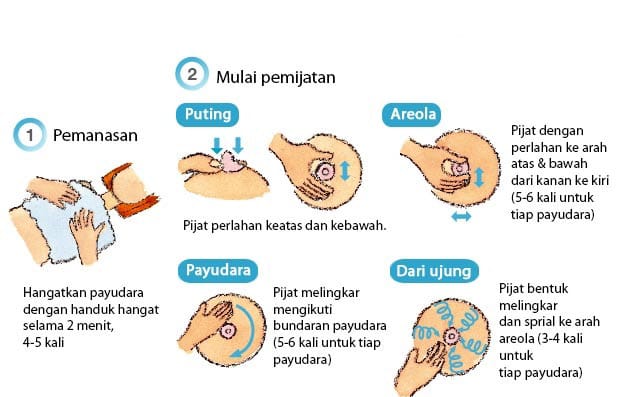 Inisiasi Menyusui Dini ( IMD)
Inisiasi Menyusui Dini (IMD) adalah proses membiarkan bayi menyusu sendiri segera setelah lahir hingga 1 jam pertama setelah lahir sehingga terjadi kontak kulit antara ibu dan bayi.
Manfaat IMD:
Ikatan kasih sayang ibu dan bayi semakin kuat
Dapat mensukseskan ASI Eksklusif
Bayi mendapatkan kolostrum (ASI yang pertama kali keluar)
Menambah kekebalan tubuh bayi karena terjadi perpindahan
01
03
04
02
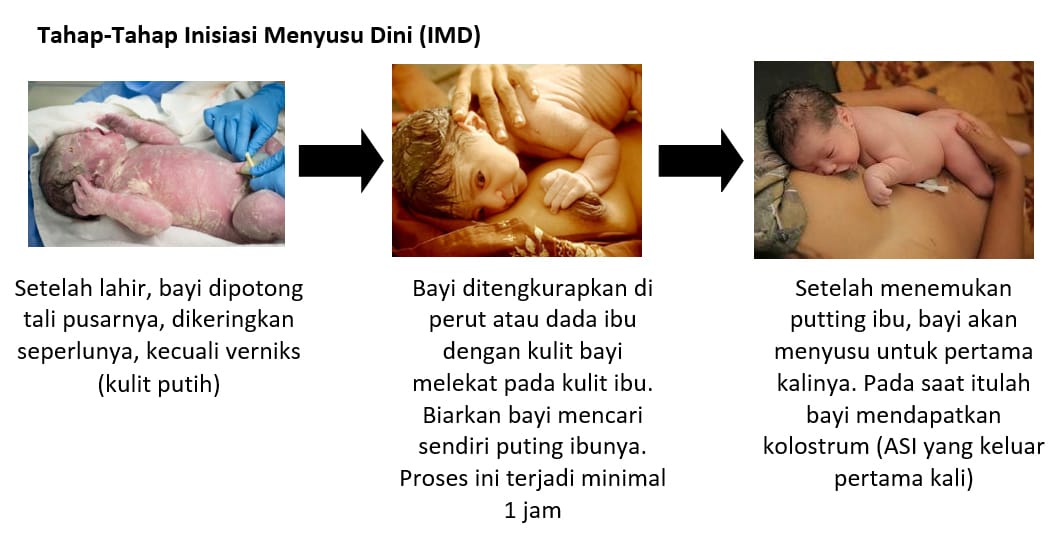 Kolostrum merupakan ASI yang keluar pertama kali dan berwarna kuning kental. Cairan ini sangat istemewa bagi bayi karena kaya akan zat kekebalan tubuh, penting untuk mencegah infeksi, dapat mematangkan usus bayi, dan sangat baik untuk kelangsungan hidup bayi
Teknik Menyusui yang tepat
Tanda posisi yang tepat saat menyusui adalah sebagai berikut
01
02
03
04
Kepala ibu dan bayi dalam satu garis lurus
Seluruh badan bayi ditopang
Bayi dipegang dekat dengan badan ibu
Bayi mendekat pada payudara ibu
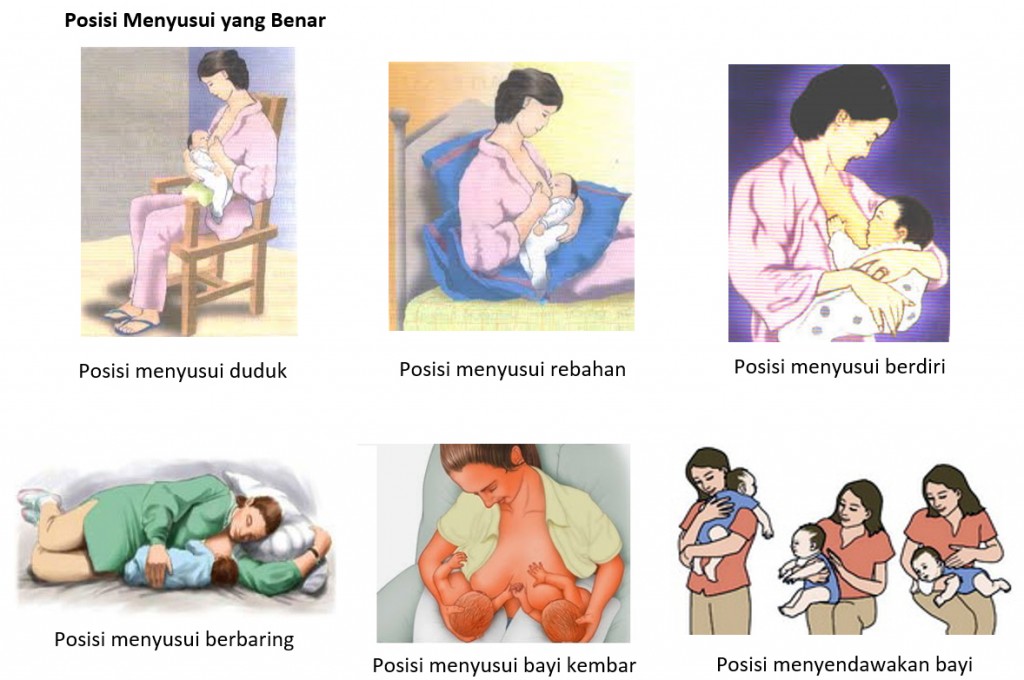 Perlekatan Menyusui yang Benar
Tanda perlekatan yang benar adalah:

1. 	Mulut bayi terbuka lebar
2.	Bayi menyusu pada bagian areola payudara (bagian yang berwarna gelap), BUKAN hanya pada putting
3.	Dagu bayi menempel pada payudara ibu, hidung mengahadap ke atas
4.	Suara bayi terdengar pelan. Bila terdengar keras, maka posisi belum benar
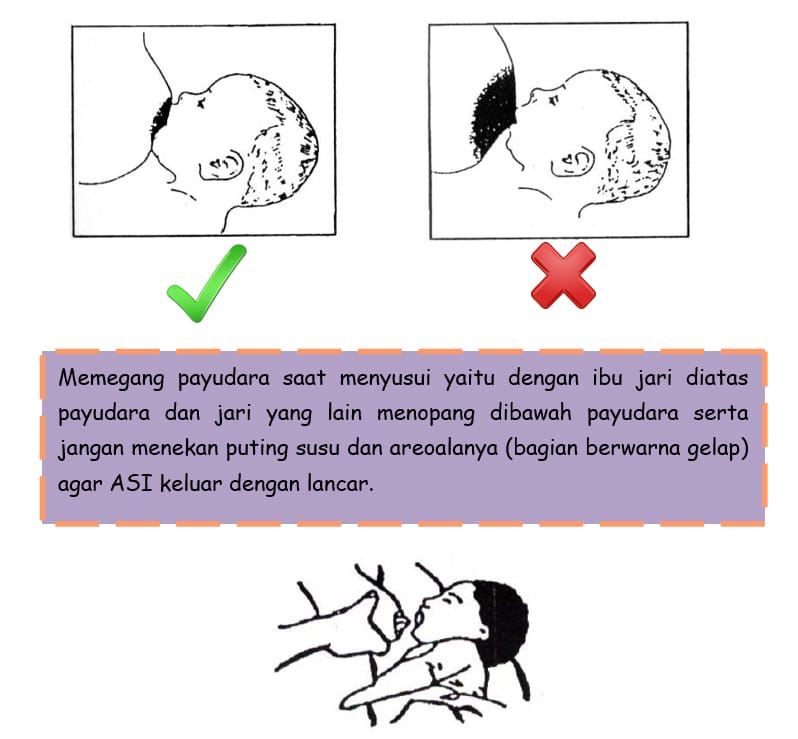 Cara Memerah ASI yang Benar
Memerah ASI diperlukan untuk merangsang pengeluaran ASI pada keadaan payudara sangat bengkak, puting sangan lecet, dan pada bayi yang tidak dapat diberikan minum ASI karena alasan tertentu. Memerah ASI yang dilakukan dengan rutin dapat meningkatkan produksi ASI
Cara Memerah ASI dengan Tangan:
Cuci tangan terlebih dahulu dan duduk santai dengan mencondongkan badan sedikit kedepan Payudara dipijat dengan lembut dari dasar
Tekan jari kearah dada, kemudian pencet dan tekan payudara diantara jari-jari, lalu lepaskan, dorong ke puting seperti mengikuti gerakan mengisap bayi
Ulangi hal ini berulang-ulang sampai payudara menjadi lembek dan kosong.
payudara ke arah puting susu
Letakkan ibu jari di bagian atas areola dan jari telunjuk serta jari tengah di bagian bawah areola
"
Selain menggunakan tangan, memerah ASI dapat dilakukan menggunakan pompa ASI. Memerah ASI menggunakan pompa dapat dilakukan dengan pompa manual ataupun menggunakan pompa elektrik
—Teknologi untuk memerah ASI
Cara menggunakan ASI perah yang telah dibekukan
01
02
ASI beku dapat dicairkan pada udara terbuka yang cukup hangat atau di dalam wadah berisi air hangat, selanjutnya ASI dapat bertahan 4 jam dan tidak dapat dibekukan kembali.
ASI beku dapat dicairkan di lemari pendingin, dan dapat bertahan maksimal 4 jam, selanjutnya ASI dapat disimpan di lemari pendingin kembali selama 24 jam tetapi tidak dapat dibekukan lagi (tidak disimpan di freezer lagi).
TERIMAH KASIH